LU 74.zinātniskā  konference
Zemes un vides zinātņu nozares sekcija
Apakšsekcija „ Vietu plānošana un attīstība”, 
LU Dabaszinātņu akadēmiskajā centrā, Jelgavas ielā 1, 324./325.auditorijā
Par ko nerunā plānošanas teorija: 
sociāli psiholoģiskā pieeja urbānajā plānošana

 Helena Gūtmane
2016.gada 5.februārī, plkst. 9:00
Pilsētplānošana, atspoguļojot augošo pilsētvides transformāciju procesu sarežģītību, pašlaik atrodas pārejas stadijā no sinoptiskās centralizētas  uz stratēģisko telpisko plānošanu. 

Pirmā organizē plānošanas procesu “no augšās uz lēju”, izmatojot kā galveno instrumentu zonālo plānojumu, otrā  orientējas uz kopradi un  projekta formātu. (Albrechts, 2015,  Albrechts and Van Den Broeck, 2004, Van den Broeck  et. al, 2013)
procesi
Sensuālais  pavērsiens
Emocionālais pavērsiens
Kognitīvais pavērsiens
racionālisms
1900-1950
1950 - 1980
1980 - 2000
2000 …..
masterplāns
projekts
realizācija
Bez mēroga
Super-mērogs
Vidējais mērogs
40
projekti
[Speaker Notes: Placing planning paradigms in broader …… ( to find in my teksts) context , I map 5 general shifts ( to look in Bunkshe about sensualism)]
TELPA    URBĀNĀ   TELPA
cilvēks     urbāna      dzīve
41
[Speaker Notes: Concluding this “ journey” into theory about the theory , ones my say, that the general shift from space to man is there]
21
4
9
8
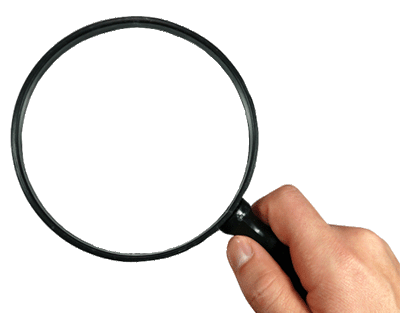 2
Saskaņa  
vs. 
Konflikts
vara
2
2
2 -  ?
Pilsētvides projekti = daudzveidīgo (telpisko un sociālo, racionālo un juteklisko, izteikto un neartikulēto) zināšanu radīšana + cilvēku enerģija, kā sadarbīgā, tā arī konfrontējoša. (Pluym and Schreurs, 2012)
Lai īstenotu (un realizētu) sociāli un telpiski līdzsvarotu pilsētvides projektu, nepieciešams izprast daudz vairāk par koncepcijām, kas balstās un gūst informāciju  - starp citām lietām – pamata interesēs tipoloģijā, morfoloģijā, modelēšanā, kompozīcijā, vizuālā saskaņa un telpiskā struktūra.” (Schreurs, Pluym, 2012);
Plānošanas teoriju klasifikācijas

Pēc saistības veida
Plānošanā: apskata “fiziskās “parādības kā zemes izmantošana, transports, vides plānošana, ainavu plānošana u.c.
Plānošanas: aptver kopīgus normatīvu jautājumus 
Par plānošanu: mēģina aptvert likumsakarības apskatot procesus reālajā praktiķu dzīvē un balstoties uz empīriskiem pētījumiem. (Friedman 2003, Alexander2003).
Pēc mērķa
Procesuālas (algoritmiskās): mērķis  - atrisināt visiem dalībniekiem zināmas un par problēmu uzskatāmās parādības vai parādību kopas.(Hightower 1969; Faludi 1973b1)

Būtiskās (substantive) jeb heiristiskās: mērķis -  labāka sprieduma izveide par to cik jūtīgi  ir plānošanas procesa rezultāti pret dažādu rīcību iespējām.” (Hudson1979:397)
Pēc plānošanas procesa organizācijas
“just-in-case “(JIC) jeb “stumšanas” teorija: modernisma, racionāls, procesuāls, saprātīgs, vertikāli no augšās organizēts.
“just-in-time “(JIT) or “vilkšanas” teorija  post-modernās un “paš-organizācijas” teorijās  balstīts, horizontāls, interaktīvs, kolektīvā sadarbība un daudzfunkcionalitāte.  (Cass 2009)
[Speaker Notes: Skatieties uzmanīgi un mēģiniet atbildēt uz jautājumu: kāds no šeit minētā, pieejam izmantojāt jūs savā praksē. Pēc izjūtas un asociācijas.]
Pēc tēmām
1. (Friedmann ;Hudson 1974)
Racionālismā balstīta tradīcija
Organizāciju attīstības teorija
Plānošanas prakses empīriskās studijas
Filozofiskā sintēze, kas saista plānošanas lauku ar plašu sociālo struktūru izmaiņas teorijām

2. ( Yiftachel, 1988,28)
Analītiskās: kas ir plānošana?
Urbānās formas: kas ir labs plāns?
Procesuālās: kas ir labs plānošanas process ?

3. (Hudson, Galloway & Kaufman 1979) 
SITAR (Synoptic, Incremental, Transactive, Advocacy, Radical) 
Sinoptiskā
Inkrementālā
Transaktīvā
Advokatīvā jeb propgandas 
Radikālā

4. (Lawrence, 2000, p.607)
Racionālistiskā
Pragmatiskā
Sociāli-ekoloģiskais ideālisms  (SEI), 
Politiski-ekonomiskā mobilizācija (PEM),
Komunikatīva jeb sadarbības plānošana (CC)
“būt pareizam vai darīt labi” (Hoch, 1984)
[Speaker Notes: Interesants ir fakts, ka praksē dzīvo un plaukst, neskatoties ne uz kādām teorētiskām kritikām vai praktiskiem īssavienojumiem, racionālisma tradīcija.]
...teorētiskās pieejas (plānošanas H.G.) jomā aktīvi tika apspriesti vairāk nekā pus gadsimta, bet vienprātība par labāko plānošanas teoriju vai pat par to, kuras teorijas pārstāv “galveno virzienu” netika sasniegta. Plānošanas teoriju lietderība (pat to esamība) plānošanas praksei bieži tiek likta zem jautājuma. (Lawrence, 2000, p.608)
26
Ja arī ir viena tēma, kas caurvij visas diskusijas un debates par plānošanu, tad tā racionalitātes tēma. Vai jūs iestājāties par plānošanu vai pret to, agrāk vai vēlāk jūs nonākat pie jautājuma vai plānošana var vai nevar būt “racionālā”. 

Plānošana ir racionāla

Šīs ticības racionālās rīcības iespējās dēļ, plānotāji stipri balstās uz savas profesijas zinātniskās dabas. 

Šī ticība ir pamatā viņu dalītai attieksmei pret politiku kā alternatīvu rēķināšanai”.  (Friedmann (1987:97) citēts pēc Sager,2003:3)
[Speaker Notes: Lasītājiem, kuri ir pazīstami ar plānošanas literatūru, apgalvojums, ka plānotājiem ir jābūt racionāliem, nenāks kā pārsteigums. Sager2003:3]
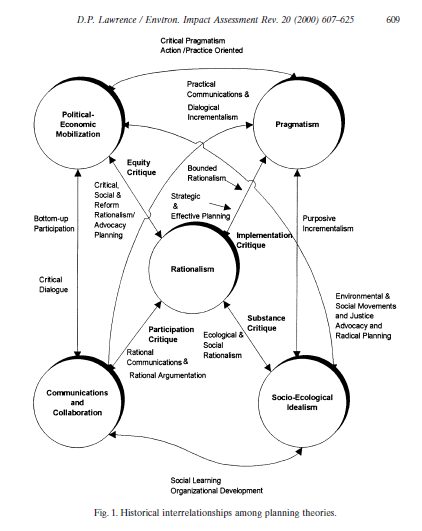 D.P. Lawrence (2000), Environment
 impact assessment review 20, p. 607-625
http://www.a4d.lv/lv/projekti/livu-laukum-outofbox/comments/
Kamdēļ tā vietā, lai beidzot izveidotu vienkāršu, izmantojamu pilsēttelpu iedzīvotājiem, tā ir jāpiebāž ar simboliem, vēstures atsaucēm, aizgājušu sajūtu iespējamām restaurācijām un citām replikām. Vai tiešām ar esošā Vecrīgas vide jau nerada pietiekamu atmosfēru? Tas taču nav teātris, kur vajadzīgas dekorācijas, bet gan telpa cilvēkiem, kur labi pavadīt laiku un uzkavēties.
Nerunāšu tik daudz par konkursa uzvarētāju priekšlikumu, droši vien simpātiskām fasādēm, atlikušās laukuma daļas labiekārtojumu utt..., bet vairāk par argumentiem un pamatojumu ......
....No piedāvātās argumentācijas, es saprotu tikai to, ka kāds uzskata sevi par labāku laukumu plānotāju nekā bumbvedēju piloti...
Neesmu pilsētplānotājs vai arhitekts, taču emocionāli pilnīgi pievienojos viedokļiem, ka projekts pats par sevi nav slikts...
Gribot negribot, jāpiekrīt anonīmajam "māja". Visas šīs te sarunas ir bezjēdzīgas
Tieši par to pašu padomāju – par jēgu, attieksmi pret savu darbu un arī profesionālo ētiku. Tiešām, kam es te rakstu :) Uzbudinātiem fasāžu zīmētājiem, kas apvainojas par argumentētu kritiku? Piekritīšu - tas ir bezjēdzīgi
TAVI ARGUMENTI PAR X, Y STUNDĀM... UN DRUPU SAGLABĀŠANU IR GALĒJĪBAS = EMOCIJAS
....Bet profesionāli runājot, nebiju gaidijis ka nošļūksi tik zemu. Vai tiešām esi izstumts uz to LV arhitektu pusi, kas sēž bez darba? Vai tiešām tev vēders kurkst tik ļoti, ka esi gatavs pārdoties par TIK ZEMU cenu?
Godīgi - ir jau nogurums no visas šajā rubrikā izverstās nepiepildīto ilgu un NSRD nostaļģijas. Tas nenozīmē, ka diskutēt nevajag. Nē!!!! ....
....ES ARĪ GRIBU PIEDALĪTIES, TIK TAGAD AIZIEŠU UZ KONCERTU, KO SARŪPĒJUŠI BĒRNI, KAM TAS VISS IEPRIEKŠ PASVĪTROTAIS IR TIKAI PAKĀRTOTA LIETA .... UN, KAS TAD LAI ZINA, KAS IR SVARĪGĀK?
Kāda lomā pilsētvides plānošanas praksē  ir afektam (jūtām, sajūtām/emocijām)?
Kāpēc plānošanā sistemātiski (profesionālas izglītības,  prakses vai normatīvu līmenī ) un atklāti nerunā par neredzamo bet noteikto afekta klātbūtni?
Vai iespējams izmantot zināšanas no citām nozarēm pilnīgākās izpratnes un bagātākās valodas radīšanai, runājot par urbāno praksi?
Kas nosaka pilsētbūvnieciskās iniciatīvas vai idejas veiksmi/neveiksmi “darbībā uz vietas”?
Racionālisms kā ideālais plānošanas modelis ir
Vienkāršs
Skaidri formulēts
Viegli piemērojams

Plānošanas process ir
Loģisks
Konsekvents
Sistemātisks
nodrošina skaidru pamatojumu un attaisnojumu pieņemtajiem lēmumiem
Tehniskās zināšanas pilnībā iekļautas.
Dokumentācija ir skaidri noformēta un izsekojama. 

Plānotāja loma ( kā eksperta –padomnieka) skaidri noteikta
[Speaker Notes: Tātad – kas veido mūsu katra psiholoģiskās stabilitātes sajūtu? Atbildes un teoriju ir daudz. Es saucu palīgā, kā es jau minēju, cilvēku ģeogrāfiju, sociālo psiholoģiju un semiotiku.]
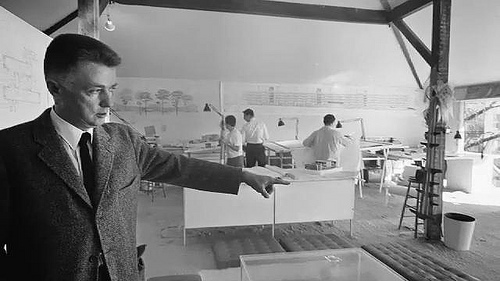 Paul Rudolph's architectural office | Flickr
53
[Speaker Notes: Paul Rudolph's architectural office | Flickr  
How urban planning and design  correlates with  the object of its intervention –  everyday urban  life?]
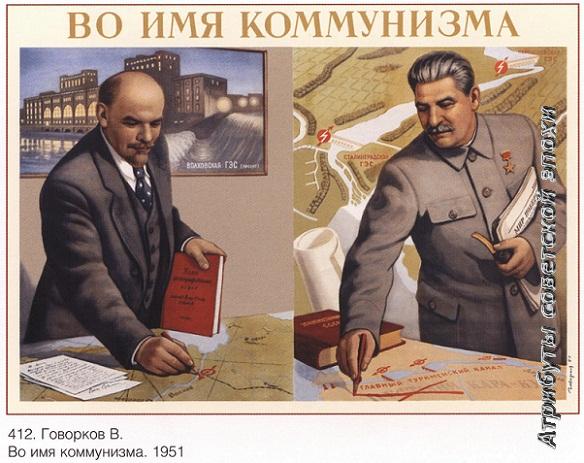 1
Neskatoties uz intensīvu kritiku, racionālisms pastāv, īpaši plānošanas praksē, iespējams daļēji tāpēc, kā tas nodrošina praktiķiem psiholoģiskās stabilitātes un pašpārliecības sajūtu. (Lawrence, 2000, p.607)
Urbāno transformāciju      LAUKS
Pieredze  ir  zināšanas  vai meistarība, iegūta iesaistoties kādā notikumā vai pakļaujoties šī notikuma iedarbībai. Pieredze iekļauj intelekta un apziņas aspektus, kuri pieredzēti kā domas, uztveres, atmiņu, emociju, gribas un iztēles kombinācija, iekļaujot visas neapzinātas kognitīvus procesus.
Urbāno transformāciju prakses  vai tikt definētas kā nepārtraukts netiešo vārdos  grūti izsakāmo  zināšanu  transformācija  skaidri artikulētās, loģiski izklāstītās un racionāli koplietotās zināšanās. ( Polanyi, 1966) 

Pilsētvides projektu īpašs fokuss, to objekts un subjekts ir zināšanu pārneses telpiskā dimensija.

Tas atšķir urbānās prakses no citām cilvēku praksēm.
[Speaker Notes: https://en.wikipedia.org/wiki/Experience  Mental experience involves the aspect of intellect and consciousness experienced as combinations of thought, perception, memory, emotion, willand imagination, including all unconscious cognitive processes.]
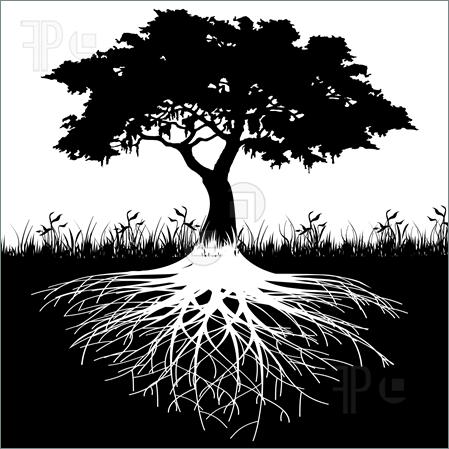 HABITUSS
LAUKS
JŪTAS UN EMOCIJAS
Sociālās identitātes teorija
Psiholoģiskās teritorialitātes teorija
Kognitīvās emociju novērtēšanas teorija
Burdjē (Bourdieu) Habitusa koncepts
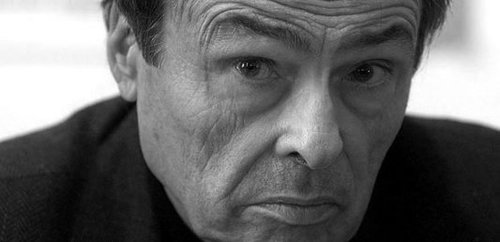 Bourdieu, P. (1990) The logic of practice. Stanford University Press.
[Speaker Notes: However, we see the application of the Bourdieuian concept of Habitus as an effective tool for understanding this complex, seemingly “irrational” development of the case.]
Habituss ir kognitīvās un motivāciju struktūras, kurām piemīt noteiktās īpašības: tās ir stabilas, spējīgas radīt un organizēt prakses. Tās ir neapzināti mērķtiecīgas, taču tajā pašā laikā nepieprasa iemaņas lai to mērķi sasniegtu, tām piemīt nerakstītu un neizteiktu likumu un noteikumu kopums. Objektīvi sekojot noteikumiem un kārtībai, habitusa darbība tomēr atšķīrās no mehānisma darbības: tā radītas prakses nereaģē automātiski uz stimuliem. Tos jāatpazīst habitusa aģentiem.
[Speaker Notes: The Bourdieuian concept of habitus helps to overcome the difficulty of approaching the intangible nature and outcomes of everyday urban practice. As an everyday practice urban project is real, an efficient relationship with the world, where the world reminds the practitioner about itself in many everyday micro-rituals, as well as rituals performed by practitioner, affect the urban rituals in the wild.  The rituals of urban project are determined by rational, predictable factors - legal procedure, time, legally responsible participants from one side and unpredictability of human agencies – individual characters, experiences, feelings, moods, cultural belongings etc. from the other.]
Habitusa kodu sistēma
Sezam, atveries
Prakse ir, saskaņā ar Burdjē, jau sasniegto mērķu pasaule, izveidota mijiedarbībā ar Habitusu, kuru, savukārt, pastāvīgi pārveido un novērtē aģenti. Viņu nepārtrauktās darbības rezultātā veidojās rituālizētās habitusa prakses ar nerakstītajiem „kodiem”. Kā mākslas darba „lasīšana” paredz šifra vai koda izteiktu meistarību un kultūras kompetenci, lai to dešifrētu (Burdjē, 1984:2), tāpat arī habitusa „kodu” dekodēšanas akts prasa izteiktu „lasītāja” meistarību.
Pats dekodēšanas akts nav ne "oficiāli" prasīts, ne arī habitusa atbalstīts: aģentam vai aģentu grupām ir "jāatšifrē” neizteikto un nerakstīto noteikumu kopumu, bez noteikta habitusa palīdzības un pārsvara ar to konfrontējot.
Sociālā identitāte
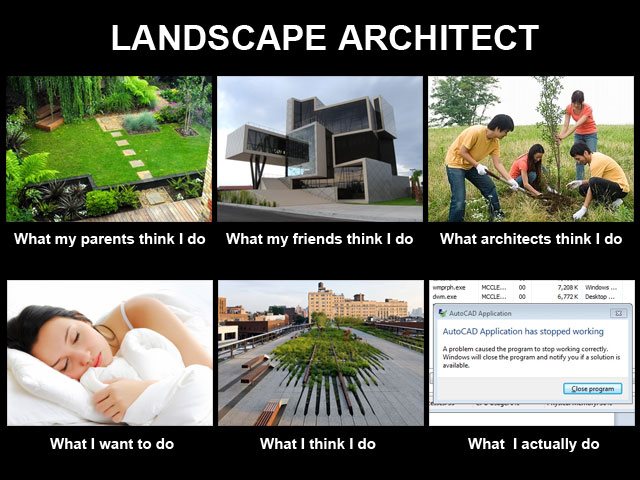 [Speaker Notes: Tātad – vārds “apzināties” iekļauj sevī – zināt, un izzināt. Tas ir kognītīvais process.
Cilvēka prātam, tāpat kā Dievam, ir trīsdiemsionālā daba. 
Katrā profesionāļa darbība, domāšana un rīcība balstās ( vai mēs to vēlamies atzīt vai nē) uz šiem “trim vaļiem”
Ilustrēju atgriežoties pie pirmā slaidā
Hallo efekts kā piemērs sistemātiskai kļūdai]
Sociālā identitāte
Sociālās identitātes pamatā  kognitīvs paškategorizācijas process, kad indivīds identificē sevi ar noteikto “kategoriju vai sociālo grupu  un motivācija (piešķiršana sev  spēku veikt darbību) (Garcia-Prieto, Scherer, 2006).  

Sociālās identitātes nozīme grupu attiecībās ir plaši pieņemta sociālā psiholoģijā (Brown, 2000, Deaux, 2000, Hogg, 2000, Ellemers, Spear, Doosje, 2002,).  Sociālā identitāte ietekmē grupu dalībnieku kognitīvus procesus, saņemtās informācijas uztveri un no tās izrietošo afektīvo  reakciju un uzvedību. (Brown, 2000).

Kad mēs “ienākam” noteiktā pilsētvides projektā, ar noteiktām hronoloģiskām un juridiskām robežām, mūsu reakcijas, lēmumu pieņemšanu un uzvedību lielāka mērā nosaka  grupas, kuru mēs pārstāvam vai kurai mēs piederam,   “mentalitāte”  nekā mūsu  individuālās īpašības.
“Pāreja “no individuālās uz sociālās grupas identitāti  “atbildīga “ par  daudziem gadījumiem kad projekta laikā tiek  lauztās panāktās vienošanas neskatoties uz “objektīviem” un “racionāliem” argumentiem vai  tiek konfrontēti dažādo profesionālo grupu pārstāvju viedokli.
76
[Speaker Notes: Tātad – vārds “apzināties” iekļauj sevī – zināt, un izzināt. Tas ir kognītīvais process.
Cilvēka prātam, tāpat kā Dievam, ir trīsdiemsionālā daba. 
Katrā profesionāļa darbība, domāšana un rīcība balstās ( vai mēs to vēlamies atzīt vai nē) uz šiem “trim vaļiem”
Ilustrēju atgriežoties pie pirmā slaidā
Hallo efekts kā piemērs sistemātiskai kļūdai]
Teritorialitāte
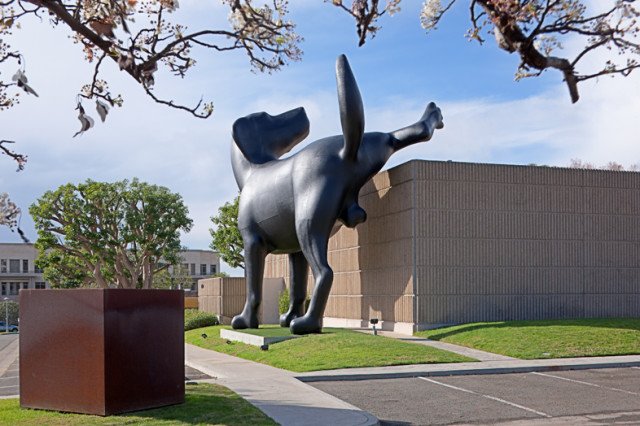 Bad Dog’ by Richard Jackson : Giant Sculpture of a Dog Peeing on the Orange County Museum of Arthttp://prafulla.net/graphics/funny-graphics/bad-dog-by-richard-jackson-giant-sculpture-of-a-dog-peeing-on-the-orange-county-museum-of-art/
Teritorialitāte
Pamat definīcija ir teritorijas aizsardzība. 
Instrumenti – kontrole par apdzīvojuma intensitāti, uztura resursiem, ietekmes aizstāvēšana.
Cilvēku teritorialitāte ir plašs cilvēku uzvedības aspekts. 
Kontroles un ietekmes stratēģija.
Mēģinājums iespaidot, ietekmēt vai kontrolēt darbības vai  mijiedarbības ( cilvēku, lietu, attiecību)  aizstāvot vai mēģinot  ieviest kontroli par ģeogrāfisku teritoriju. (Sack 1981)
Teritorialitāte ir nevis objekts, bet attiecības. (Sack , 1983)
Kontakts, kas balstās uz enerģijas saglabāšanas  principa (Hesse 1967; Sack 1973)
Psiholoģiskā teritorialitāte - Indivīda īpašumtiesības sajūtas pret fizisku vai sociālo objektu Izteiksme uzvedībā (Pierce, Kostova, & Dirks, 2001, Brown, Lawrence, Robinson, 2005)
Teritorialitāte
Psiholoģiskas īpašumtiesības sakņojās
Iedarbības vajadzība : indivīdi motivēti būt iedarbīgi un kompetenti, pastāvīgi un konsekventi vēlās kontrolēt savu vidi veidos, kas mēdz šo vidi stiprināt. 
Paša identitātes vajadzība:  caur  saistību ar organizāciju objektiem, indivīds komunicē savu identitāti, izpēta citu identitātes un reflektē savas identitātes izpratni.
Iedzimtā vajadzība paturēt savu vietu (Duncan, 1981; Weil, 1952): māja, fiziskā vai metaforiskā, sagādā fizisku vai psiholoģisku aizsardzību.
NB! Vara ir pieeja  instrumentiem, kas nodrošina kontroli par fizisko vai psiholoģisko teritoriju, tās piederību un ietekmi. 
Ja komunikācijas laikā notiek vienas vai visu šo vajadzību apdraudēšana, jūtas un emocijas tiek saasinātas un grupas ieiet  konfliktu zonā. Draudi pastiprina piederības sociālai grupai sajūtu  un grupas simboliskās īpašības kļūst par indivīda īpašībām.
[Speaker Notes: Sakņojās trijās fundamentālas cilvēku tieksmēs kas sagādā iemeslus psiholigiskai īpašuma sajūtu.]
Psiholoģiskas īpašumtiesības sakņojās
Iedarbības vajadzība : indivīdi motivēti būt iedarbīgi un kompetenti, pastāvīgi un konsekventi vēlās kontrolēt savu vidi veidos, kas mēdz šo vidi stiprināt. 
Paša identitātes vajadzība:  caur  saistību ar organizāciju objektiem, indivīds komunicē savu identitāti, izpēta citu identitātes un reflektē savas identitātes izpratni.
Iedzimtā vajadzība paturēt savu vietu (Duncan, 1981; Weil, 1952): māja, fiziskā vai metaforiskā, sagādā fizisku vai psiholoģisku aizsardzību.
enerģijas saglabāšanas  princips
Racionālisms modelis 
Vienkāršs
Skaidri formulēts
Viegli piemērojams
Plānošanas process ir
Loģisks
Konsekvents
Sistemātisks
Skaidrs pamats lēmumu pieņemšanas novērtējumam
Tehniskā un tehniskās zināšanas pilnībā iekļauta
Dokumentācija ir skaidri noformēta un izsekojama 
Plānotāja loma ( kā eksperta –padomnieka) labi  definēt
[Speaker Notes: Sakņojās trijās fundamentālas cilvēku tieksmēs kas sagādā iemeslus psiholigiskai īpašuma sajūtu.]
Emociju kognitīvā  novērtēšana
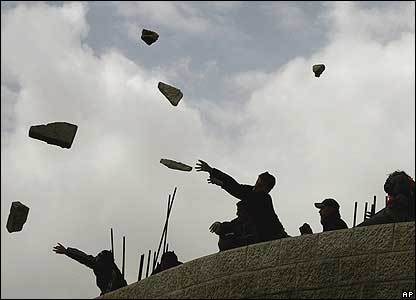 Emociju kognitīvā  novērtēšana
Emocijas paradās kā reakcija uz esošām vai gaidāmām apstākļu izmaiņām nevis kā reakcija uz šo apstākļu labo vai sliktu kvalitāti (FRIJDA, 1988)
70 -80-e gadi - “Emocionālais “ pavērsiens, pētījumu objekts cilvēku ģeogrāfijā, pedagoģijā, sociālā psiholoģija, neiropsiholoģijā, filozofijā un literatūrā. (Hoch, 2006) Pēdējās dekādēs pētnieki institucionālās, organizāciju un menedžmenta pētniecības nozarēs lielo uzmanību pievērš cilvēku dzīves emocionālai komponentei
Racionālās plānošanas modelis skata afektīvās kustības kā aizspriedumu sakni un traucējumiem, kuri “noved” cilvēkus no racionālās domāšanas ceļa un negatīvi ietekmē sprieduma un sekojošā lēmuma “objektivitāti”.
Emociju kognitīvā  novērtēšana
4 dimensijas ir īpaši jūtīgas situācijās, kad  dominē sociālā identitāte 

Mērķa sasniedzamība - mērķu vai vērtību svarīgums lai sekmīgi sasniegtu rezultātu
Cēloņu aģents un atbildība – nosaka notikuma konsekvences attiecībā pret indivīda interesēm: kas uzņēmās vainu/atbildību; novirze no sākotnējiem mērķiem un sagaidāmo rezultātu iespējamība; cik sekmīgi/destruktīvi notikums ietekmē indivīda intereses, mērķus un tuvākus plānus.
Vienošanas potenciāls (coping potential)  - situācijas dalībnieka sajūta par spēju kontrolēt afekta situācijas konsekvences
leģitimitāte (vērtību atbilstība)  - afekta savienojamība ar sociālās grupas ārējiem standartiem  un normām(Garcia-Prieto, Scherer, 2006).
Situācijas novērtējums, kad dominē sociālā identitāte, mēdz kvalitatīvi atšķirties no novērtējuma, kad dominē individuālās vajadzības un mērķi.
Emociju kognitīvā  novērtēšana
Ja situācija emocionāli jūtīga ....
Mērķa sasniedzamība
Indivīds “piesavinās grupas mērķus un emocionāli izjūt tos kā  savu personīgu veiksmi vai neveiksmi 
(b) Cēloņu aģents un atbildība
Ārgrupas nevēlamā uzvedība tiek skaidrota, izejot no tās negatīvā novērtējuma, bet ārgrupas  vēlamā uzvedības tiek skaidrota, mazinot tās “labas īpašības”.
(c) Vienošanas potenciāls (coping potential)
Jo lielāks ir sabiedrības atbalsts iekšgrupai, jo  lielākās ir tās dalībnieku dusmu izpausme  un gatavība uzbrukt ārgrupai.  
 (d) leģitimitāte (vērtību atbilstība)
Iekšgrupas normas un standarti ir svarīgāki par vispārpieņemtajiem. Grupas normas ietekmē taisnīguma uztveri, tajā skaitā lielāka personīgā labuma “godīgumu”, ja otra persona pieder ārgrupai.
Divu sistēmu teorija
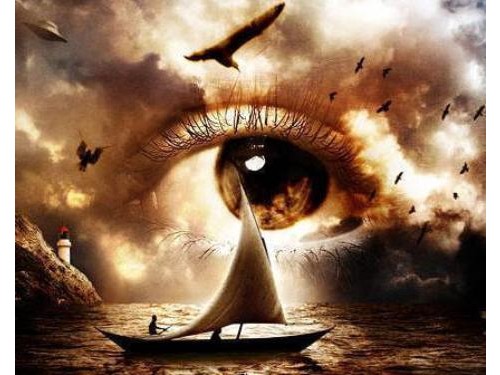 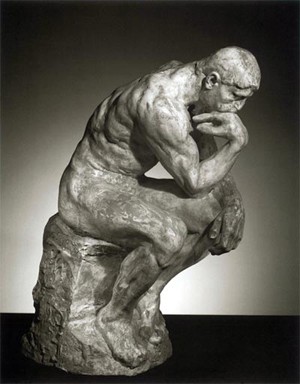 Divu sistēmu teorija
Sistēma 1: ātrā domāšana 
Sistēma 2: lēnā domāšana
Sociālās zinātnes 1970s plaši akceptēja 2 idejas par cilvēku dabu:
 1. Cilvēki ir pamatā racionāli un to domāšana balstās uz saprāta.
 2. Emocijas ( bailes, afekts, naids) izskaidro lielāko daļu gadījumu, kad cilvēki sāk rīkoties nesapratīgi. 
							(Kahneman, 2011)
Domāšanas sistemātiskās kļūdas – neobjektīvie spriedumi – notiek konkrētas situācijas
Šīs kļūdas drīzāk attiecās uz kognitīvas mašinērijas dizainu, nekā uz domās “bojāšanu” ar emociju.
Kognitīvās ilūzijas ( bias)
[Speaker Notes: Tātad – vārds “apzināties” iekļauj sevī – zināt, un izzināt. Tas ir kognītīvais process.
Cilvēka prātam, tāpat kā Dievam, ir trīsdiemsionālā daba. 
Katrā profesionāļa darbība, domāšana un rīcība balstās ( vai mēs to vēlamies atzīt vai nē) uz šiem “trim vaļiem”
Ilustrēju atgriežoties pie pirmā slaidā
Hallo efekts kā piemērs sistemātiskai kļūdai]
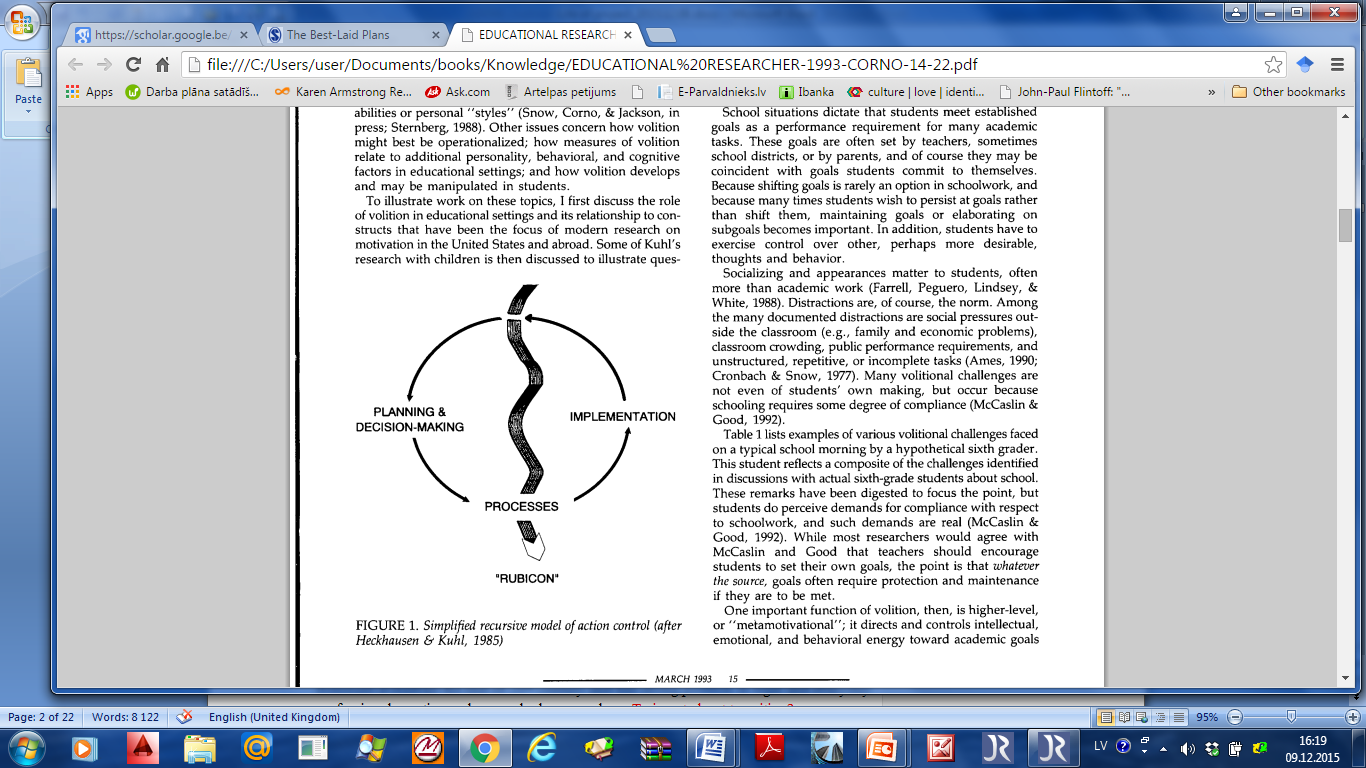 Paldies!
conclusions
“ Urban panning “ seems to be a  continuously transforming “ meshwork” of diverse non-stop interacting practices related to socially constructed spatial dimension. 
It is hard to imagine an “ overall “, “ general” approach to “ urban planning” which “ understands” and “ control” this continuously changing “ meshwork” of urban transformations. 
“ Urban planning” is one of the multiple everyday practices of society, where divers groups of actors ( users, professionals, developers, polititans etc.)  exercise social rituals accepted by their groups. 
The group rituals are related to the process of structuration,  when structures being produced and producing habitus of each group or assemblage of groups ( habituses of different groups within the department, habitus of department). 
Habitus of each group oriented towards group’s own practical functions. 
rituālizētās habitusa prakses ar nerakstītajiem „kodiem”.
“ Planning theory” is a practice. It consists of divers habituses with own unspoken  rules and regulations and it oriented toward own function of  producing “ theories”  (knowledge) by writings  and /or teaching. 
Character of “ planning theory” habitus is closer to the habitus of administration ( in “ urban practice” ) as to the character  of building department or architectural office because of everyday focus on “ man” (cognition and skills for writing and speaking), rather then on “ space” ( skills for drawing and building). 
“ Planning theory” and “ Planning practice” both are practices in a Field  of to urban space related transformations. 
Being practices of one field,  both are “ divided”  in the minds of professionals by cognitive illusion of “ professional deformation” .
1
“Professional deformation“ (psychological disorientation of the person gained during professional practice) bias strengthens the process of replacing personal identity with group identity  and forms  “ blind spots”  or “ eliminated spaces” ( tendency to avoid recognition of cognitive illusion)
“ Professional deformation” , exposing the knowledge of one group the need in  psychological reassurance of other groups increases, accompanied by negative emotions (e.g. fear).  It results in actions aimed at restoration of psychological or physical “comfort zone” of the affected group.
Preference of cognitive (“ rational”) judgement  as an results predication and evaluation technique
Still active in urban practice, being (a) encoded in in the mind of professionals (b) realized in administrative and policy structures, which have been created in a time of “ rationality” .
58
[Speaker Notes: Repeating all aforementioned questions, I try to  find “ a way out”  applying exra somatic lence]